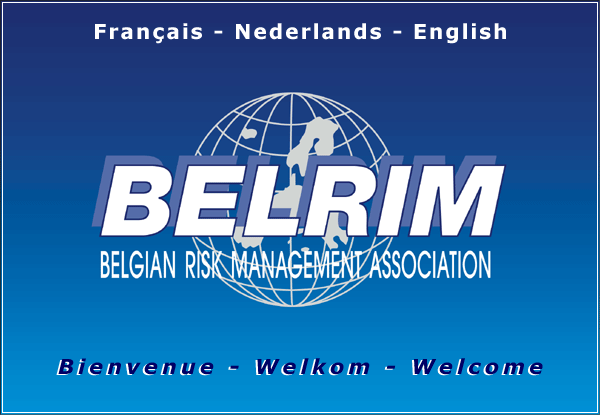 Operationnal Risk Management
Collaboration PRMIA / Belrim
18/09/2014
Agenda
Welcome

Membership

Board & support functions

Scientific Committee Objectives

Relation with FERMA

Main Objectives

Objectives and activities foreseen in 2014-2015
2
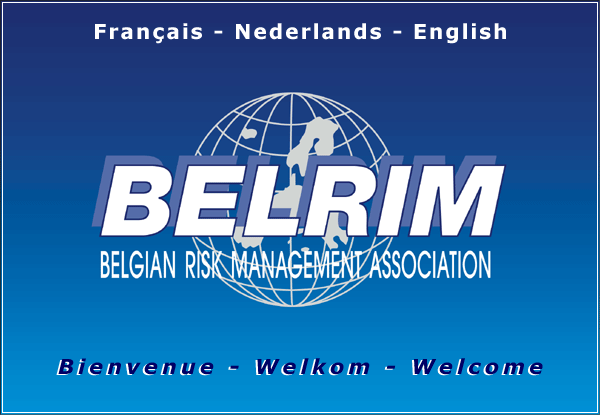 [Speaker Notes: No need to decide now]
Membership
On 04/09/2014:

Effective members: 98
(industrial, commercial, financial or public companies) 

Affiliated members: 98
(persons interested in risk management)

. Academics: 7
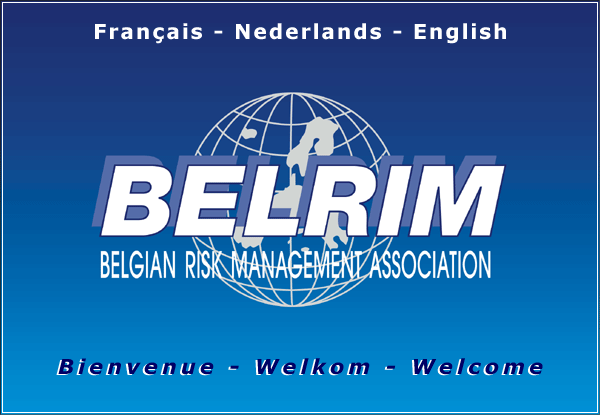 [Speaker Notes: No need to decide now]
How are we organized ?
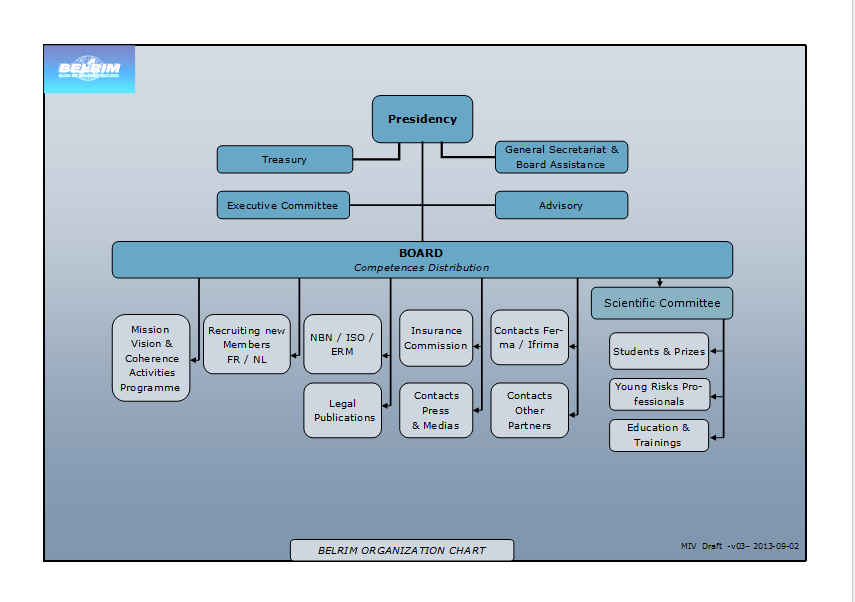 4
Scientific Committee Objectives
Focus 2014-2015
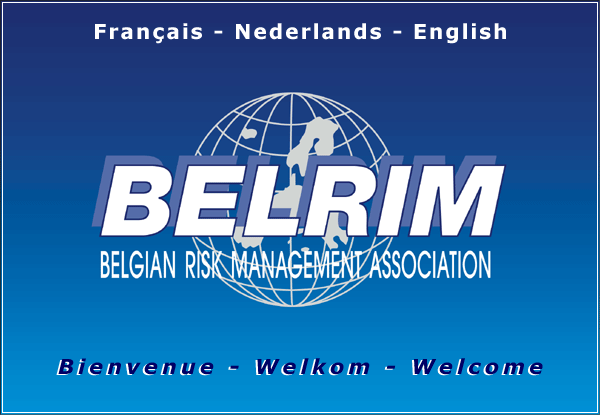 Relation with FERMA
Board members:
Carl LEEMAN
Johan WILLAERT  (Vice-President)
Scientific Committee:
Gaëtan LEFEVRE

Hot topics:
Ferma Seminar in Brussels
Ferma Forum in Venice in 2015
Risk Management certification project
…
6
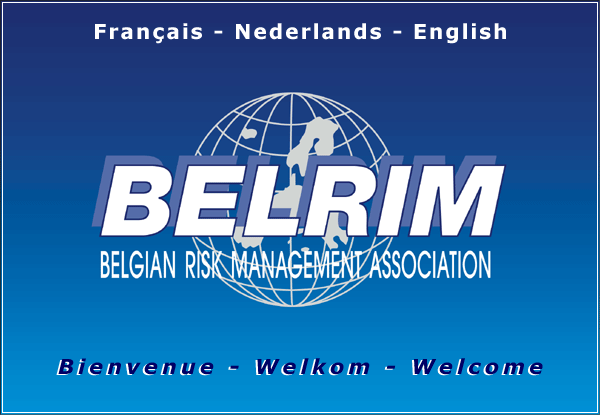 [Speaker Notes: No need to decide now]
What are the main objectives ?
To offer its members an opportunity to exchange professional experiences 
To defend the interests of its members with regard to regulatory authorities in different fields (ERM, Legal, Corporate Governance,…)
To make proposals in legal, fiscal, administrative, technical and other fields in order to avoid risks and to improve the protection and insurance conditions of the companies and turn risks into opportunities

www.belrim.com
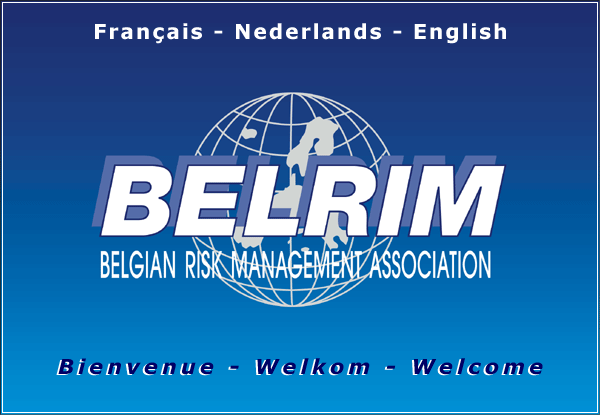 How do we meet these ?
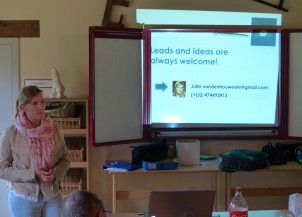 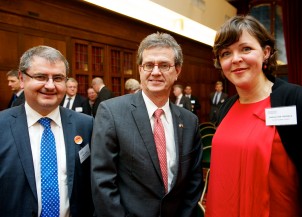 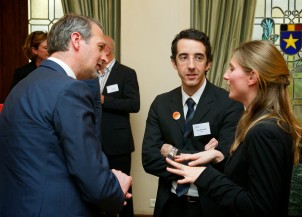 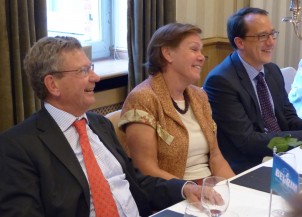 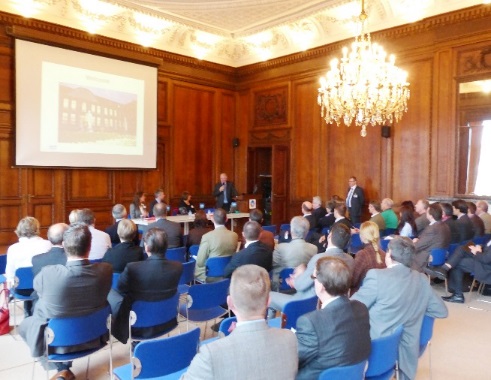 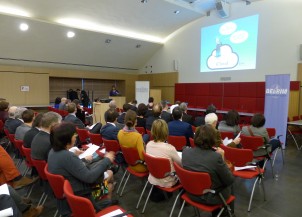 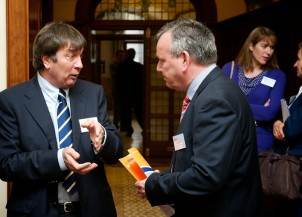 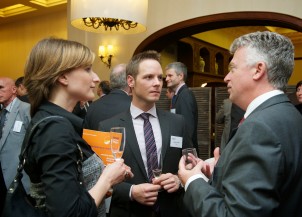 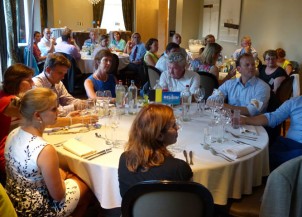 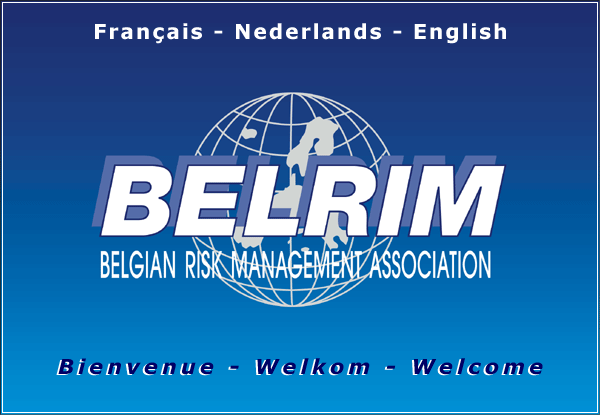 Objectives and activities foreseen in 2014-2015
Foreseen activities: 

PRMiA – Operational Risks
RM in Africa,  jointly with Commercial Risks Europe
Ferma Seminar in Brussels
Supply chain
40 Y – The Place to Be
…

More details on our website
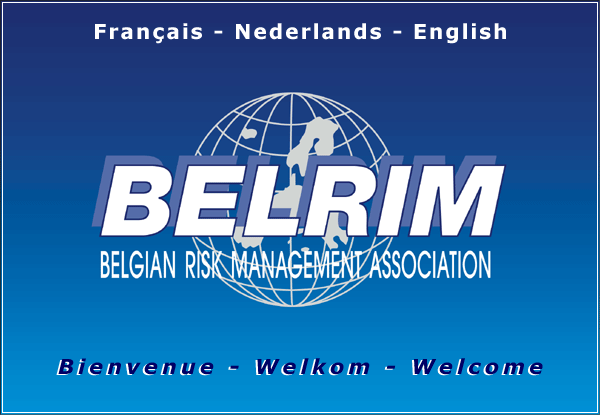 [Speaker Notes: No need to decide now]
Objectives and activities foreseen in 2014-2015
Objectives: 

increase the visibility of Belrim & attract new members

focus on Young Risk Professionals


We need your support !
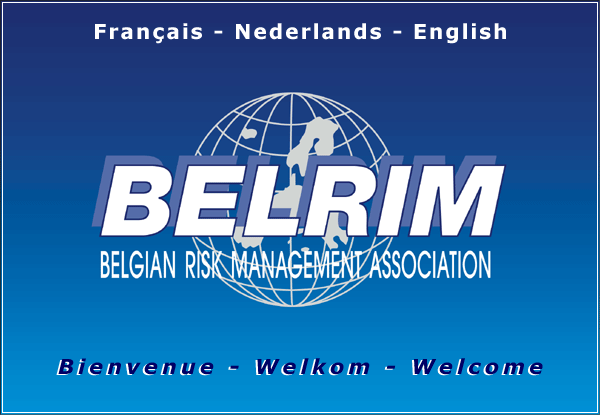 [Speaker Notes: No need to decide now]
The End…
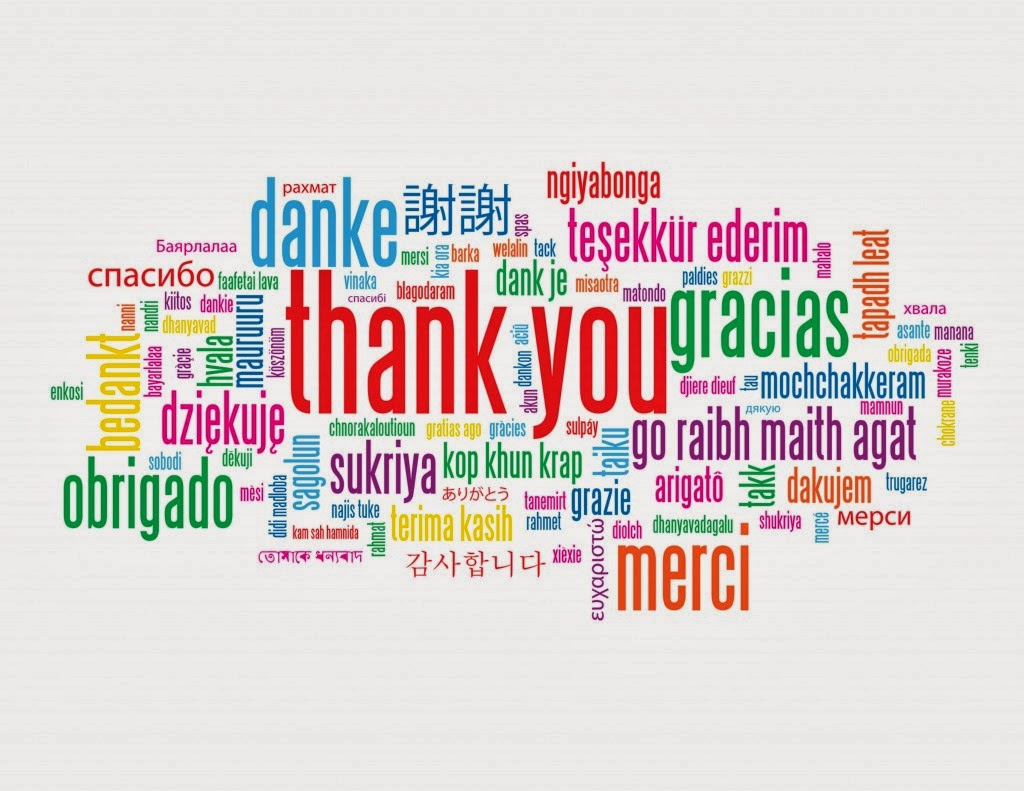 Thank you for your attention
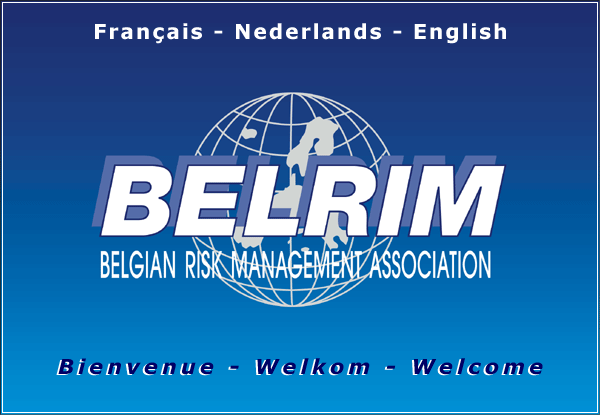 [Speaker Notes: No need to decide now]